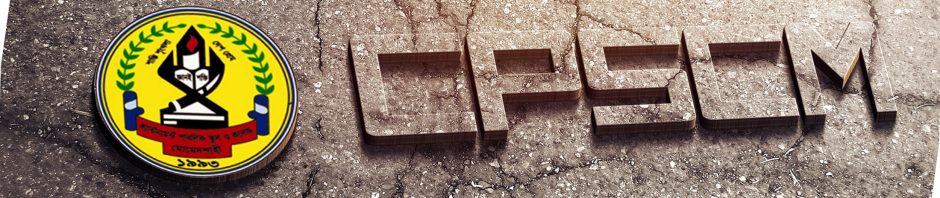 li
PREPARED BY :
CANTONMENT PUBLIC SCHOOL 
AND 
COLLEGE, MOMENSHAHI.
শুভেচ্ছা
অধ্যায়-৪-(১)
সম্পদের ব্যবস্থাপনা
অর্থ ব্যবস্থাপনা-বাজেট,বাজেটের প্রয়োজনীয়তা ও বাজেটের খাত –
বাজেট কি ?
বাজেট হচ্ছে অর্থ ব্যয়ের পূর্ব পরিকল্পনা । অর্থাত নিদিষ্ট সময়ে নির্দিষ্ট আয়ের ব্যয় ও সঞ্চয়  করার
পূর্ব পরিকল্পনা হচ্ছে বাজেট
বাজেটের প্রয়োজনীয়তা
বাজেটের কয়েকটি প্রয়োজনীয়তা হলো –
১। বাজেট পরিবারের আয় ও ব্যয়র ধারণা দেয় ।
২।বাজেট অপচয় রোধ করে ।
৩।বাজেট সঞ্চয়ে সাহায্য করে ।
৪।বাজেট  পরিবারের সদস্যদের মিতব্যয়ী হতে সাহায্য করে ।
৫।বাজেট সময় ও শক্তির সাশ্রয় করে ।
বাজেট  খাতসমূহ
খাদ্য
বাসস্থান
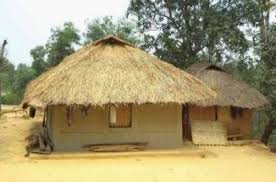 বস্ত্র
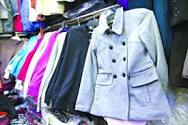 শিক্ষা
চিকিৎসা
অন্যান্য খরচ –
   মেহমানদারি,উপহার,যাতায়াত,খবরের কাগজ,সঞ্চয়
    পত্র,প্রাইজবন্ড ইত্যাদি
মূল্যায়ন
১।বাজ়েট কী?
২।বাজ়েটের খাত বলতে কী বোঝায়?
৩।সুষম বাজ়েট  কাকে বলে?
৪।ঘাটতি বাজ়েট কাকে বলে?
বাড়ির কাজ
১।বাজেট করার প্রয়োজনীয়তা আলোচনা  কর ।

২।বাজেট তৈরির নিয়ম ব্যাখ্যা কর ।
ধন্যবাদ